Jesienne kodowanie – zajęcia z tablicą multimedialną



	Zajęcia I
		Dzieci po instrukcji słownej nauczyciela szukają odpowiedniego pola i kolorują go na dany kolor.
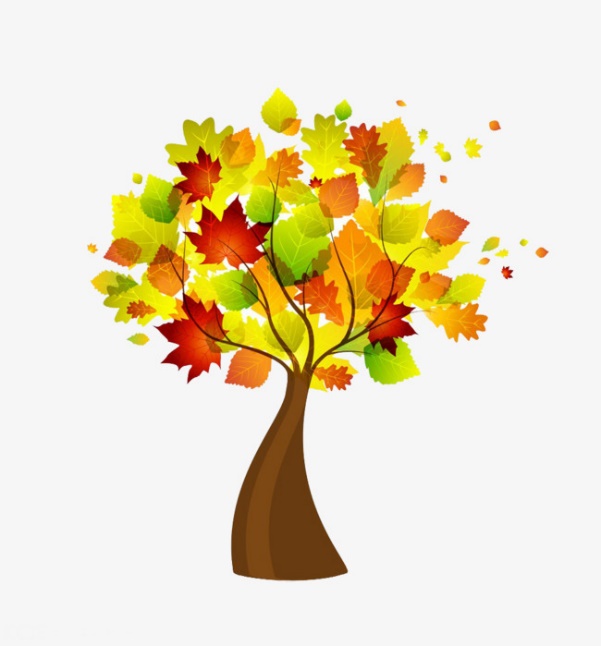 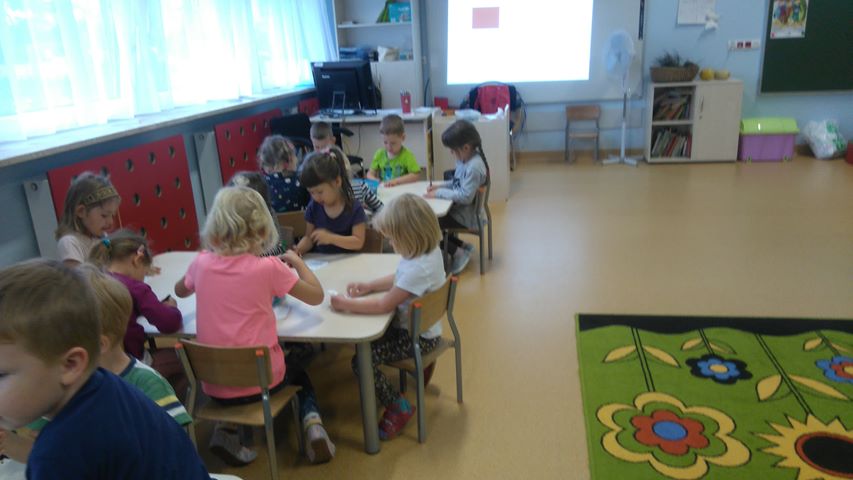 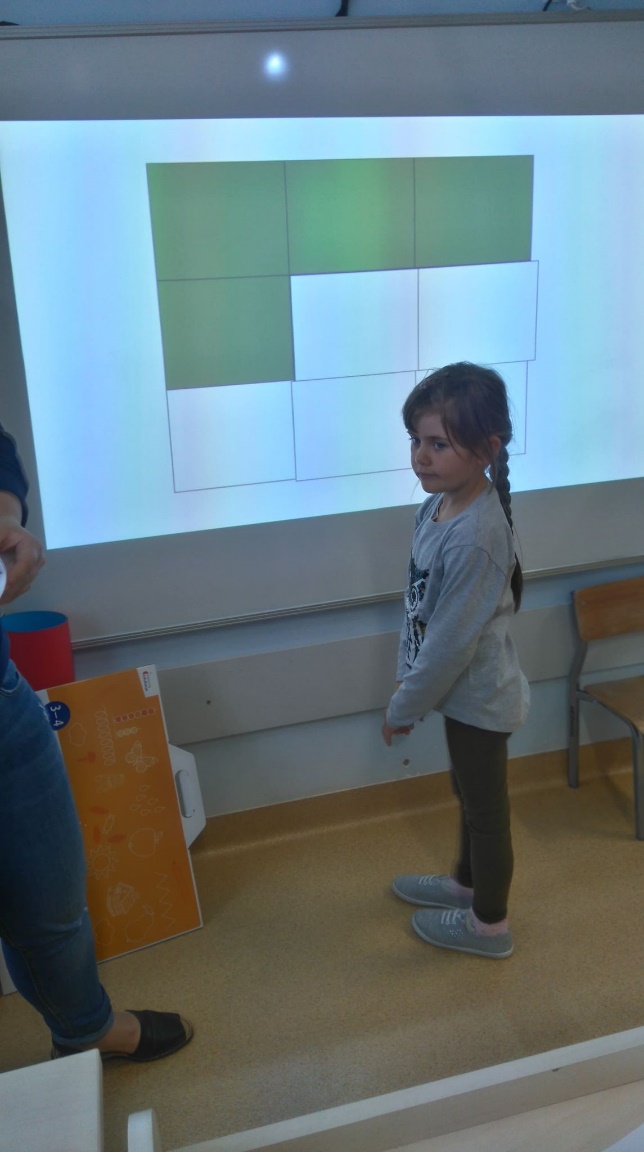 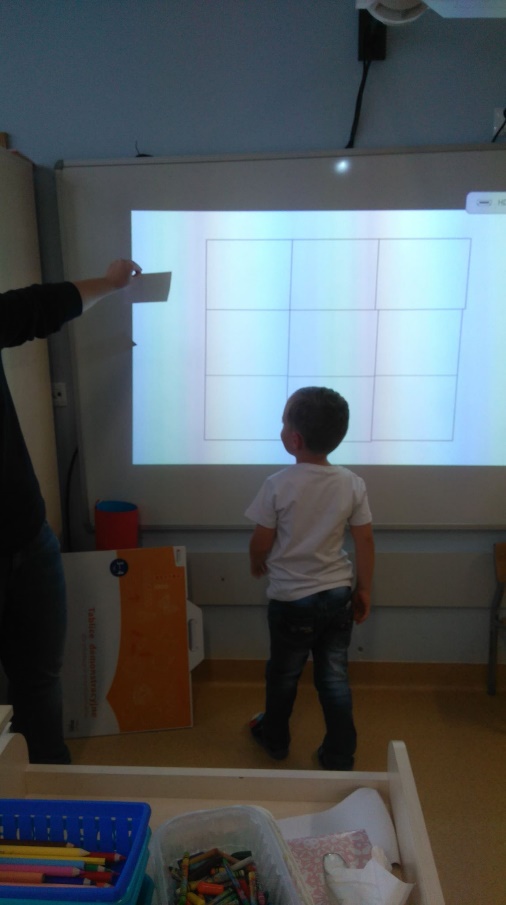 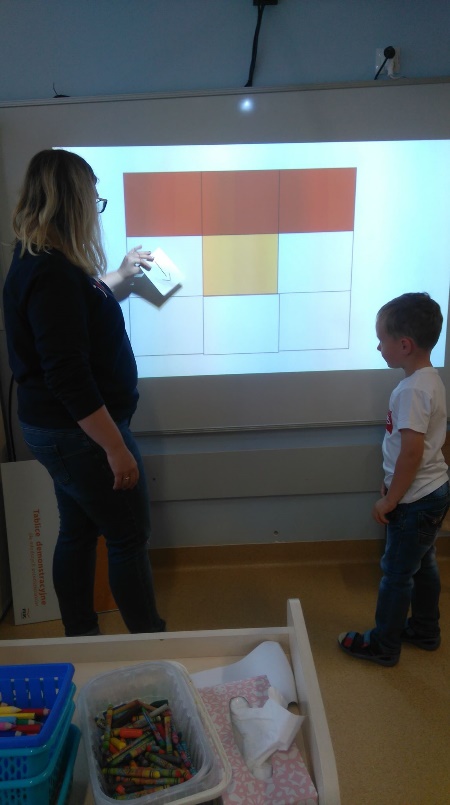 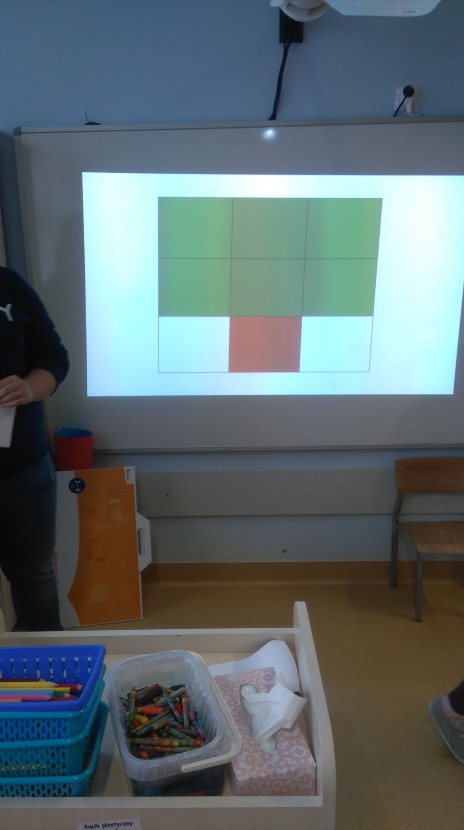 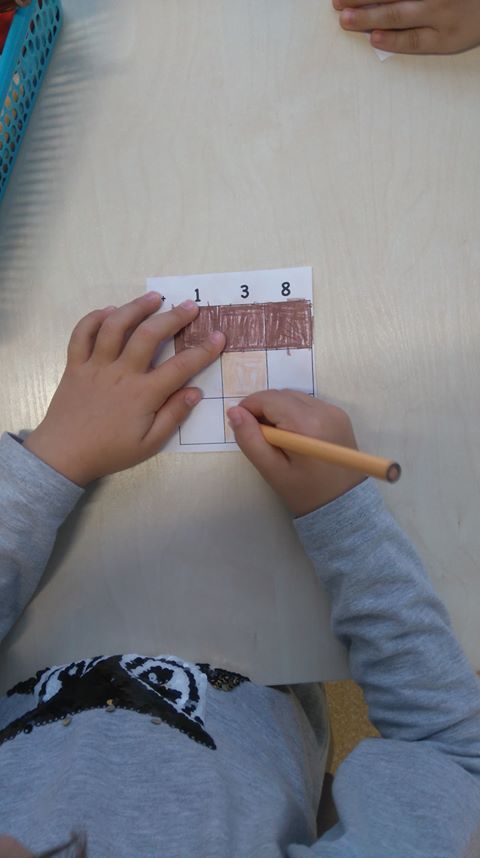 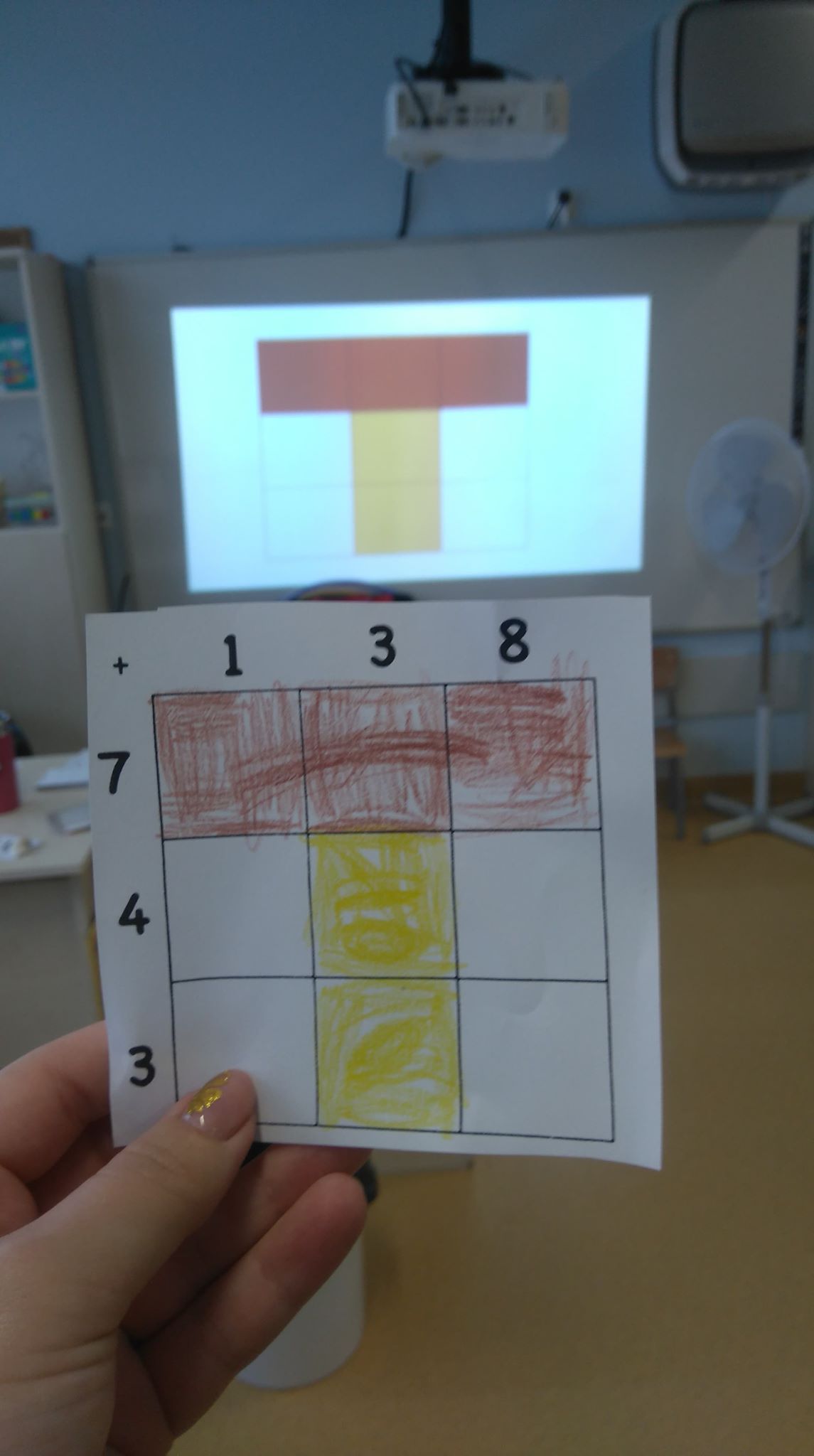 Zajęcia 2Wyszukiwanie elementu na tablicy – odwzorowanie go na planszy.Zajęcia z wykorzystaniem kasztanów.
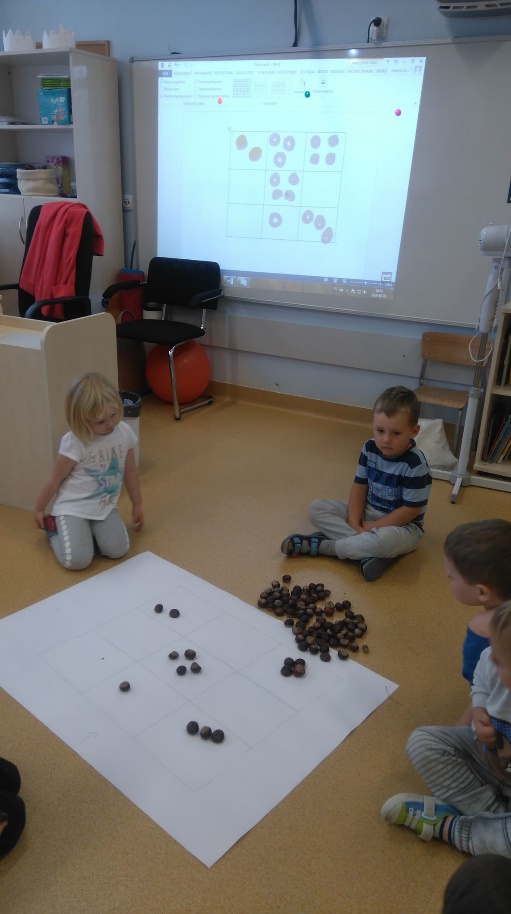 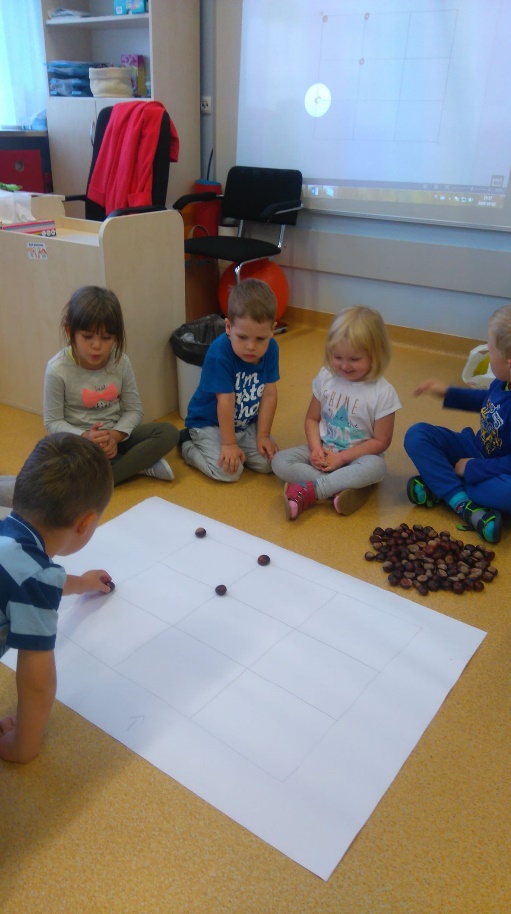 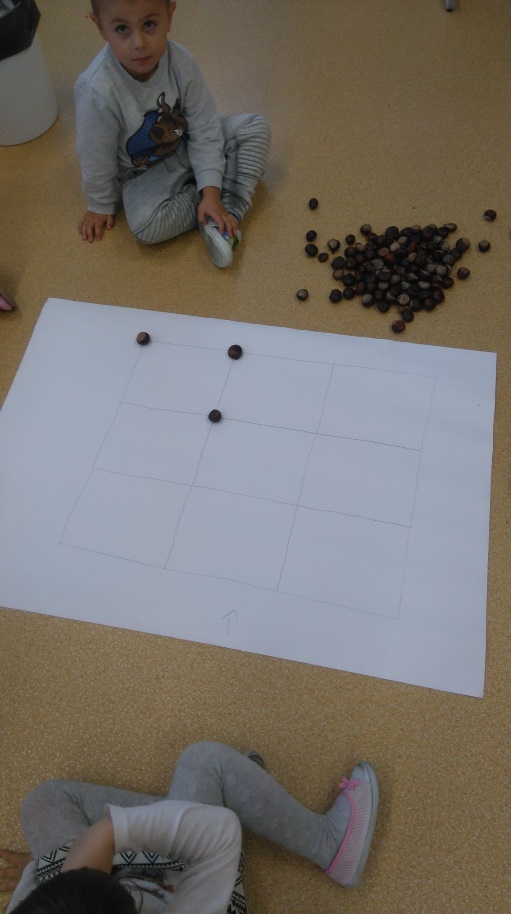 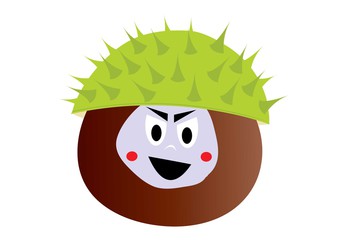 Zajęcia 3 Zrób tak jak ja
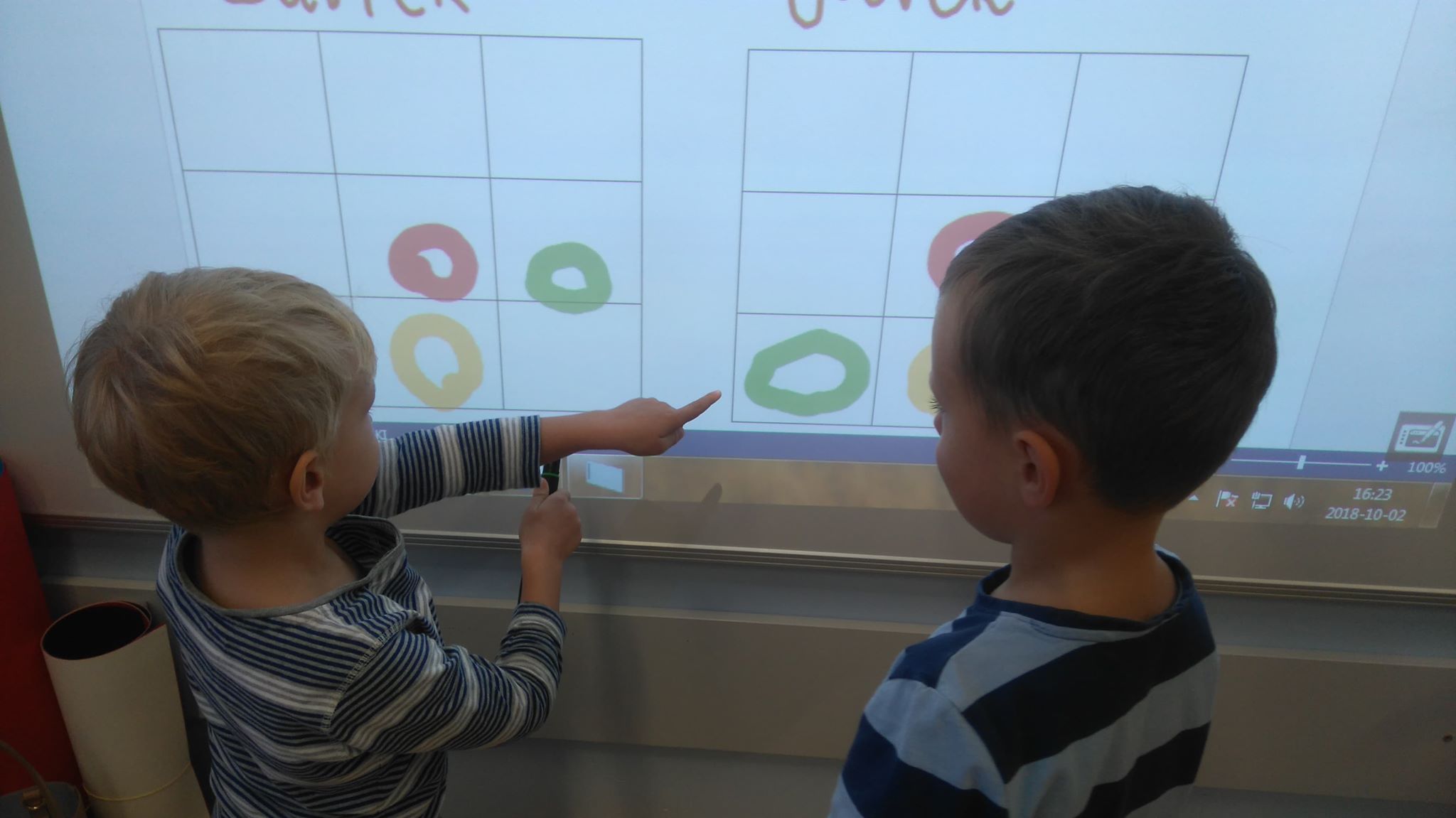